1
9. Ders:Genom çalışmaları açısından adaptasyon
Doç. Dr. Yeşim Doğan
Ankara Üniversitesi DTCF
Antropoloji Bölümü
Küllenme- bitkilerin önemli bir kısmını etkileyen önemli bir mantar enfeksiyonu 
2010 yılında bir grup araştırmacı 3 tür “powdery wildews” genomunu sekansladı. Gördüler ki bu 3 türün genomu diğer patojen olmayan bazı mantar genomlarından 3 kat daha büyüktü. Buna rağmen daha az fonksiyonel gen içeriyordu. 
Genomlarının %64’ü hareketli elemanlardan geliyordu.
2
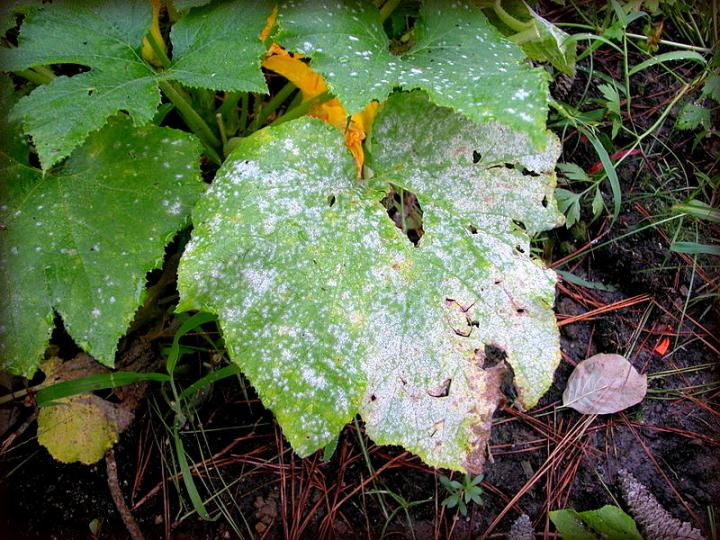 3
Filogenetik  önceleri gen spesifik sekanslamalar ile (sit C)
Şimdi YGS (yeni nesil genom sekanslama)

1990 yılında IGP (human genome Project) başlangıcı 
Öngörülen bitiş tarihi 2005
1998’de Craig Venter – Celera Genomics şirketini kurdu. Genom projesini şirket olarak 3 yılda tamamlayacaklarını duyurdu. 
Bu bir yarış başlattı. 2000 yılında Bill Clinton ve Tony Blair dizinin önemli ölçüde tamamlandığını açıkladılar. 2001 yılında ilk insan genom taslağı yayınlandı.
4
Sekanslanan binlerce genom bazı sorular sorulmasına neden oldu?
Farklı organizmaların genomları arasında boyutsal bir fark var mı? Varsa bu fark anlamlı mı? 
Genomdaki bilgi nasıl organize olmuştur? Genler birbirinden nasıl ayrılır? Aralarında ne fark vardır? 
Çok hücreli bir organizmanın genetik bilgisinin ne kadarı protein kodlayan genlerden oluşur? Gen kodlamayan bölgelerin kaynağı nedir? Ne işe yararlar? 
Yeni genler nereden gelir? Yeni genlerin korunmasında hangi evrimsel mekanizmalar görev alır? 
Hangi genler doğada adaptasyonu temelini oluşturur? Ve bunlar nereden gelir?
5
Hücrede bulunan total DNA miktarı = C-değeri 
 
Prokaryot c değeri  Ökaryot c değeri 
 
c değeri paradoksu = ökaryotlarda bu sınıflandırmanın etkili olmaması durumu
C -değeri paradoksunun nedeni ne olabilir? 
	1. Tüm genom dublikasyonları 
	2. Genomların önemli kısımlarının fonksiyonel olmayışı
[Speaker Notes: Organizma komplike hale geldikçe kodlanmayan DNA bölümlerinin sayısında bir artış var. Bilimadamlarının bu non koding kısmın ifade ile ilgili karmaşık süreçleri idare ettiğine dair düşünceleri var. Hatta gen ifadesinde etkin bazı RNA’ların dizisi burada. 
Genom boyutlarında Hareketli Genetik Elemanların da rolü çok büyük. Bu hareketli diziler (transpozon) hareketleri esnasında kodlayan bir DNA dizisine gelir ise protein sentezini sekteye uğratır. Ancak çoğu zaman etkisizlerdir. İnsan genomunun %45’i hareketli genetik elemanlardan oluşur.]
6
7
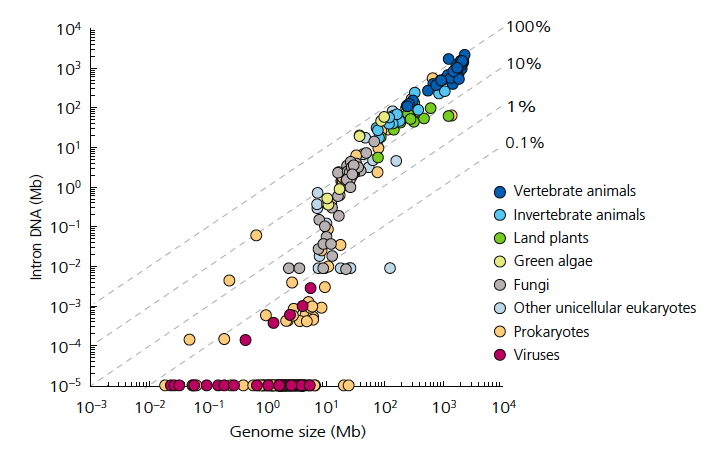 [Speaker Notes: Intron – prokaryotlarda yok 
Tek hücreli ökaryotlarda 	1-2 intron (genom başına) 
Omurgalılarda 5-8 intron gen başına (şekil 15.4)
 
Intronlar nereden geliyor? ve adaptif özellikleri var mı? Bunlar sadece amaçsız ekstra diziler olsa evrimsel olarak maliyeti gereksiz yüksek olmaz mıydı? 
 
Türler arasında lokasyonları açısından iyi korunmuş durumdalar Sanki bir rolleri var ama biz henüz bilmiyoruz gibi..]
8
[Speaker Notes: Genomumuzun %45’ini oluşturduklarına göre Hareketli Genetik Elemanlar hakkında bilgi sahibi olmama lüksümüz yok. 
Nasıl çalışıyorlar? Nereden geliyorlar? Konakçılarına ne gibi etkileri var? 
Bunların bazıları sadece genomda hareket edebilmeye yarayan diziler taşır (transpozonlar) 
Bir kısmı hareket ettiğinde yerlerinde bir kopyalarını bırakarak uzaklaşır. 
Bu ikinci grup hareket ettikçe genomda daha baskın hale gelir. Transpozon hareketi germ line hücrede meydana gelir ise yeni bireylere de aktarılır. Kendisi açısından avantajlı bu hareket genomun geri kalanını nasıl etkiler? Transpozonun yeni yerine bağlı .. İntergenik bir nokta ise etkisiz
Gen içinde ise – gen knock out – gen işlevsiz Bu zararlı etki ile insanda görülen bazı hastalıklar – hemofili , kistik fibrozis ve bazı kanser türleri. Bu nedenle genom paraziti deniyor]
9
10
Hareketli Elemanların Evrimsel Etkisi
Yayılmalarına karşı önlemler ; 
Metilasyon - Birçok bitki ve hayvanda metilasyon sistemi yaygındır. (CH3 gruplarının nükleotite takılması) ve metillenen bölgeler DNA’dan RNA’ya transkripsiyonu durdurur. Metilasyon en çok hareketli elemanlarla ilişkilendirilen bölgelerde yaygındır. Organizmaların metilasyon yolu ile hareketli elemanların hareketlerini kısıtlama yoluna gittikleri düşünülmektedir. Metilasyonu azaltan uygulamaların transpozisyonu arttırdığını gösteren çalışmalar da bulunmaktadır. 

RNA interferans – çift iplikli kısa RNA dizileri gendeki bazı dizilerle eşleşir ve eşleştiği bölgedeki genin faaliyetini durdurur.
11
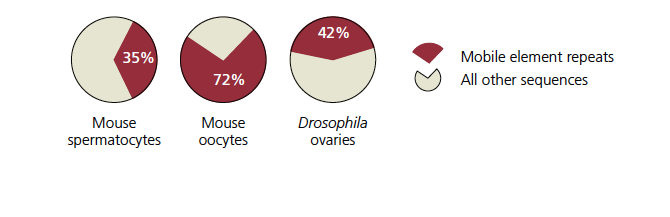 [Speaker Notes: RNAi sisteminin transpozonları hedef aldığı ve çoğalmalarını engellemek için kullanıldığını düşünen araştırmacılar vardır. RNAi mekanizmasının olmadığı nematodlarda artan transpozon aktiviteleri de bu teoriyi desteklemektedir.  Hareketli genetik elemanları etkisiz hale getirmek için küçük RNA’ları kullanan çok sayıda organizma vardır. Gamet oluşumunun farklı aşamalarında alınan örnekler, hareketli elemanlarla eşleşen küçük RNA’ların toplam RNA’ya oranları verilmiştir.]
12
Hareketli elemanların fenotipi etkilediği durumlar
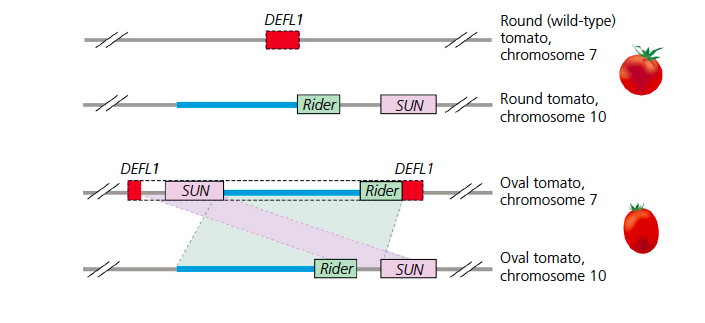 [Speaker Notes: Oval ve yuvarlak domateslerde meyvenin şeklinden sorumlu DNA bölgesinin sekanslandığı bir çalışma yapılmış. Oval ve yuvarlak domateslerin dizileri arasında bariz bir ekstra 24.700bç uzunluğunda DNA parçası olduğu bulunmuş. Bu ekstra DNA parçası DEFL1 geninin içinde yer almaktadır. SUN bölgesi dublike olup, 7. Kromozomdaki DEFL1 geninin içine girmiş.. 
Araştırmacılar bu gen dublikasyonunun anlamaya çalışırken, kromozomda retrotranspozisyon sekanslarına sahip bir bölge tespit ettiler (RIDER). Rider transpozisyon gerçekleştirirken (10. Kromozomdan) beraberinde bir miktar fazladan DNA dizisini de taşımış olmalı. 24.7 kbazlık fragment böylece 7. Kromozomda DEFL1 geni içine yerleşmiş oldu. İleri araştırmalar (gen ifadesi çalışmaları) oval domateslerde DEFL1 geninin çalışmadığını ama onun yerine SUN geninin aktive olduğunu göstermektedir.]
13
Yapay olarak yuvarlak domatese SUN geni eklendiğinde de meyveler ovalin farklı dereceleri olacak şekilde değişir. 
Bu durumda bazı çıkarımlar yapmak mümkün; 
1. SUN bölgesi hareketli bir eleman tarafından modifiye edilmiştir. 
2. SUN’daki modifikasyon genomun herhangi başka bir yerinden dublikasyon şeklindedir. Gen dublikasyonu genom evriminde her zaman kendini hissettiren bir mekanizmadır.
3. SUN geninin dublikasyonu, yeni lokasyonunda gen ekspresyonunu düzenleyen dizilerin yanında olduğu için etkili olmuştur. Bu regülasyon değişikliğinin de evrimsel açıdan önemli bir mekanizma olduğunu göstermektedir.
14
Mutasyon hızlarının evrimi
[Speaker Notes: Mutasyon hızları organizmalar arasında farklılıklar içerir. Mikroorganizmalarda genom boyutu ile mutasyon hızı arasında ters orantı varken, ökaryotlarda bu ilişki tam tersine döner. Nasıl oluyor da bazı organizmalarda genom boyutuyla beraber mutasyon hızı düşerken, bazılarında genom boyutuyla mutasyon hızı yükselir. Teoride bu durum genetik sürüklenmeye bağlıdır. Küçük popülasyonlarda genetik sürüklenme daha etkilidir. 
Genom analizlerinden önce mutasyon hızının ölçümü için fenotipe yansıyan mutasyonlar dikkate alınıyordu. Oysa şimdi direkt dizilerin kıyaslanması ile yapılabiliyor.]
15
1. Mutasyon hızı yüksek ya da düşük olmaya evrilebilir mi? 
 
2. Doğal seçilim belli bir mutasyon hızının lehine işler mi?

3. Mutasyon hızı ile adaptif olma arasında bir bağlantı var mı? Bu nasıl test edilebilir?
16
60 E.coli suşu, her birinde farklı ama yakın DNA polimeraz formu..
Normal mutasyon hızı 1/1000 – bu çalışmada 1/1000 ve bundan 1000 kat daha hızlı mutasyon geçiren suşlar var 
Kültür ortamında (bağımsız) benzer büyüme 
Rekabet ortamında durum değişiyor . 10-40 kat daha fazla mutasyon hızına sahip olanlar daha iyi üreme gösteriyorlar. 
Ortamda E.coli’yi enfekte eden bir virüsün varlığında bu deneyi tekrarlıyorlar. Virüs varlığında yüksek mutasyon hızının olumlu etki ettiğini ama tam tersi virüsün yokluğunda da düşük mutasyon hızına sahipler lehine sonuçlandığı görülmüştür. 
Bu da mutasyon hızının adaptif olmaya etkisinin çevresel koşullara göre değişken olduğunu göstermektedir.
17
18
Gen Dublikasyonu ve Gen Aileleri
Mekanizma ; 
1 Poliploidi
2. Segment dublikasyonu
bir genin tamamı, bir kısmı, belli bir DNA parçasındaki birkaç gen…
19
Segment Dublikasyonu için mekanizma ; 
1. Eşit olmayan kross over
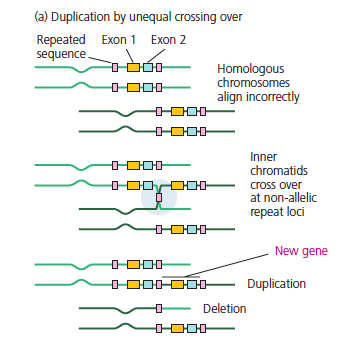 20
2. Retrotranspozisyon etkisi;
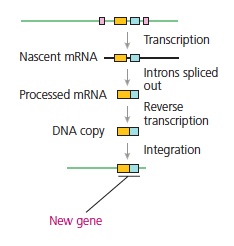 [Speaker Notes: Bu iki yöntem birbirinden ayrıllır. Farklı ayakizleri bırakır. 
Retrotranspozisyonda yeni gen farklı bir yerde. İntronlar yok
Eşit olmayan kross overde yeni genler ardışık..]
21
Gen dublikasyonları seçilimsel bir avantaj sağlamıyor ise elimine olması ihtimali yüksek. 

Bazı dublikasyonlar korunur.. Neden? 
Adaptif konflict modeli nedir?
22
Lycodichthys Dearbomi’de bulunan antifriz proteinin atasal kökenini
[Speaker Notes: Kutuplarda okyanusta yaşayan birçok balık vücutlarında buz kristallerinin oluşmasını engellemek üzere antifriz proteinlere sahiptir. Antartik Lycodichthys Dearbomi’de bulunan antifriz proteinin atasal kökenini merak eden araştırmacılar bununla ilgili bir proje başlattılar.]
23
Antifriz protein geni (AFPIII) – sialic acid synthase B (SAS-B) genine benzer dizilimdedir. SAS-B – Sialic acid oluşturur. AFPIII – Kan plasmasına salınıp buz kristallerini tutar.
 
SAS-B ve AFPIII genlerinin. Sekansları kıyaslandığında her ikisinin benzer diziler içerdiği ancak AFPIII’ün SAS-B’den oldukça kısa olduğu görüldü. Bu da dublikasyondan sonra büyük bir delesyon yaşandığını düşündürür.
24
Adaptif conflict (adaptif çatışma) modelinin geçerli olabilmesi için ; 
1. Atasal gen dublikasyondan önce iki işlemi yürütüyor olmalı
2. Bu iki fonksiyon arasında bir fonksiyonda gelişim gözlenirken, diğerinde bir düşüş yaşanmayacak bir adaptif baskı olmalı
3. Dublike genlerin her biri bu iki fonksiyondan birini geliştirici özellikte olmalıdır.
25
Hipotezi denemek için bilim adamları klonlama ile bakterilerde SAS-B proteini ürettiler. SAS-B sialik asit üretiminden sorumludur ancak buz bağlama aktivitesine de sahip olduğu bulunmuştur. 
SAS-B nin etrafında buz kristali oluşumu ya inhibe olur ya da şekil değiştirir. SAS-B bunun dışında atasal proteinden gelen sialik asit üretim işine de başarıyla yürütür. (yani 2 fonksiyona sahip olduğu doğrudur)
 
Bu arada SAS-B’nin AFPIII’e göre farklı olan 4 bazlık dizisi değiştirildiğinde yeni versiyonun daha yüksek antifriz aktivitesi gösterdiği görülmüştür. Ancak yeni versiyon sialik asit sentezleyemez. Yani fonksiyon arttırmak için gerekli değişiklik diğer fonksiyona zarar vermiştir. AFPIII buz oluşumunu engellemede SAS-B’den daha etkilidir. SAS-B de sialik asit oluşumunda atasal formu olan SAS-Adan daha etkilidir.
26
Dublike genlerin korunması ile ilgili diğer hipotezler;
direkt ifade düzeyini arttırdıkları için adaptif özellik gösterenler

İnsan -salivary amylase geni- tükürükte nişasta yıkımında kullanılır. 
Nişasta yeme eğilimi yüksek topluluklarda bu enzim tükürükte normalden daha yoğun.
Bu popülasyonlarda gende dublikasyon olduğu bilinmektedir.
27
GEN AİLELERİ
Gen ailelerindeki tüm genler benzer, ancak birbirinden ufak farklılıklar içeren ardışık genlerden oluşur. 

Bağışıklık sistemimizdeki bazı genler 
İnsan globin genleri
28
Doğal Populasyonlarda Adaptasyon Lokusu
Adaptasyon lokusu diye bir kavram var mı? 
Yeni adaptasyonlar için alleler nereden gelir? 
Halihazırda popülasyonda düşük frekanslarda bulunurlar mı? Ya da yeni mutasyonlarla mı oluşurlar? 
Adaptif mutasyonların fenotipik etkileri nelerdir? 
Büyük fenotipik etkiye sahip tekli mutasyonlar olabilir mi? Yoksa küçük fenotipik etkiye sahip çok sayıda mutasyon yoluyla bu işin gerçekleşmesi daha mı olası ?
[Speaker Notes: Tekli bir mutasyonun fenotipe etki edebildiği durumlar var elbette – oval domates 
Ancak genelde tekli küçük mutasyonların etkilerini bu şekilde bariz görmek zor. 
Daha çok etki birikimi ile farkına varabiliyoruz.]
29
Yeni Mutasyonlar mı / Varolan Genetik Varyasyonlar mı?
Seçilim baskısı var ..
Canlı yeni fenotiplerle adaptasyona zorlanıyor 
Bu adaptif fenotipleri oluşturmak için gerekli varyasyonun kaynağı ne? 

Yeni mutasyonlar mı? 
Var olan ama düşük frekansta olan genetik varyasyonlar mı?
30
Yeni Mutasyonlarla Adaptasyon
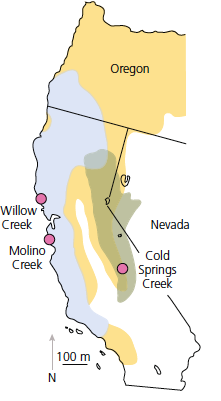 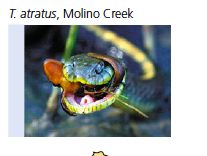 [Speaker Notes: Kuzey Amerikanın Batısında çok sayıda Garter Yılanı güçlü nörotoksinlere sahip semenderler arasında dolaşır ve hatta bunlarla beslenir. Semenderlerin zehirlerinin ismi tetradotoksin (TTX)’ dir. TTX sinirlerde ve kaslarda voltaj ile açılıp kapanan sodyum kanallarına bağlanır ve sodyum iyonlarının hücre membranındaki hareketlerini bloke eder. Bu yolla sinir iletimi engellenir. Felç ve hatta ölüm ile sonuçlanır. Birçok grater yılanı TTX zehirine karşı bağışıktır, olumsuz bir etki görmeksizin semenderleri avlayabilirler. TTX bağışıklığı Garter yılanlarının başka predatörlerin yaklaşamadığı bir av grubu ile beslenmesini sağladığından doğal seçilim açısından elbette teşvik edilen bir özellktir.]
31
TTX bağışıklığının altındaki genetik temelin izi sürüldüğünde ; iskelet kası sodyum kanallarında birkaç anahtar aminoasit farklı
Bu TTX bağışıklığına neden olan Nav1.4 alleli nereden gelmişti?
Atasal soyda varolan bir varyasyon muydu? Yoksa yeni bir mutasyon sonucunda mı ortaya çıkmıştı? 


Bu sorunun cevabını gen ağacı ile tür ağacının kıyaslaması yoluyla vermek mümkün.
32
[Speaker Notes: 3 Garter yılanı popülasyonu (TTX bağışık) ile çalışıldı. Bu 3 yılanın ortak ataları TTX bağışık olabilir de olmayabilir de. Ancak aynı tarihte TTX toksinine sahip semenderler yaşamaktadır. 
Yeni TTX bağışıklığı sağlayan allellerin ortak atada ortaya çıkıp sonra bu 3 türe geçmiş olması bir ihtimaldir. Eğer durum bu ise Nav1.4 nükleotit dizilimi 3 türde benzer olacaktır ve Nav1.4 için çizilen gen ağacında bu üç türün allelleri birbirlerinin yakın akrabası olarak görünecektir (15-29a)]
33
[Speaker Notes: Ancak eğer TTX dirençliliğine neden olan alleller her türde bağımsız mutasyonlar ile oluşmuş ise gen ağacı mtDNA ile çizilen ağaca uygun olacaktır. Bu ağaçta TTX dirençli türler, TTX direncine sahip olmayan başka türler ile daha yakın akraba olarak görünmektedir.]
34
[Speaker Notes: Araştırmacılar Nav1.4 allelini gen filogenisi oluşturabilecek şekilde sekansladılar. (14 tür için) Buldukları gen ağacı TTX dirençliliğinin ayrı ayrı gerçekleştiğini gösteren tür ağacı ile uyumludur. Ayrıca TTX direncine sahip türlerde amino asit dizilimleri de farklıdır. Amino asit değişimleri her türde bağımsız mutasyonlarla gerçekleşmiştir.]
35
Var olan Genetik Varyasyonlarla Adaptasyon
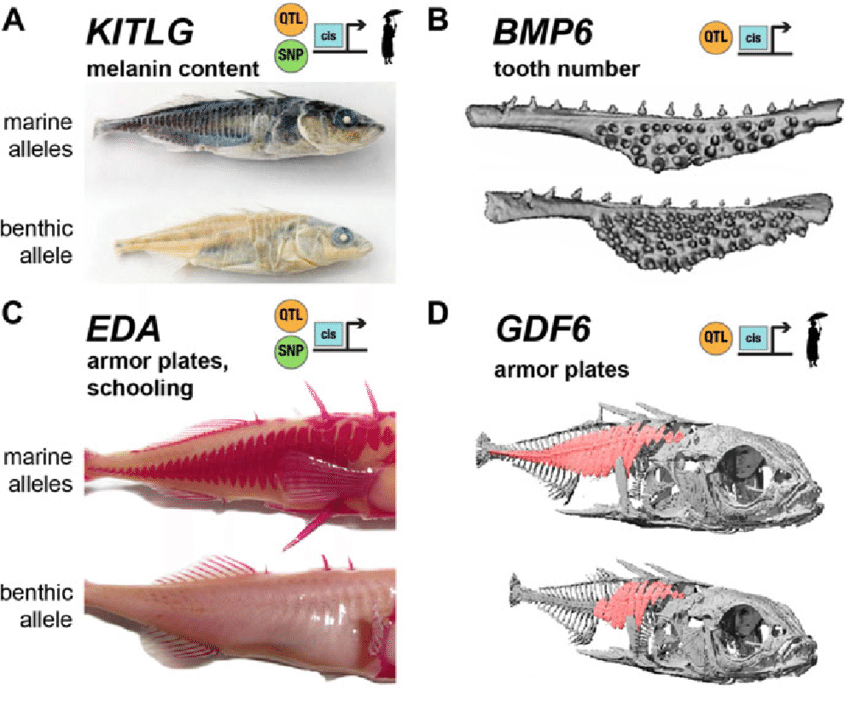 Threespine stickleback fish
[Speaker Notes: Tatlısu dikenli balıkları ile deniz dikenli balıkları arasındaki önemli fark, Tatlısu dikenlibalıklarının vücutlarının yanlarında deniz dikenli balıklarında bulunan kemiksi zırh plakalarına sahip olmamaları ya da sayıca az plakaya sahip olmalarıdır. 
Araştırmacılar bu plakaların kaybolmasının tek bir gendeki (ectodysplasin-Eda) mutasyondan kaynaklandığını düşünmüşler. 
Tatlısu formları denizsel atalardan birkaç farklı lokasyonda evrildiği için araştırmacılar Eda allellerinin tatlı su formlarında birbirleri ile uyumlu olup olmadığını görmek istediler. Uyum söz konusu ise bu ortak bir atayı düşündürebilirdi. Ortak atanın olması da varyasyonla adaptasyon teorisini desteklerdi.]
36
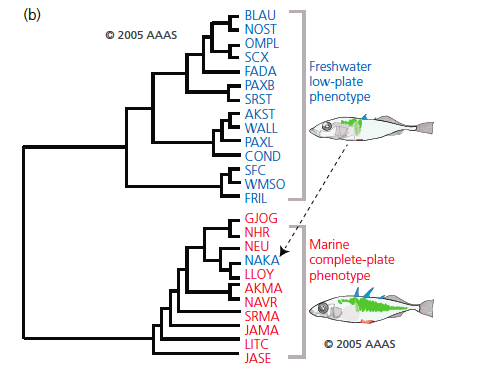 [Speaker Notes: Tatlısu ve deniz dikenli balıklarından örnekler alındı. Eda lokusunu temsil eden gen ağaçları ve evrimsel geçmişi gösteren soy ağaçları çizildi. Tatlısu dikenli balıkları bağımsız olarak evrildiği için birçok Tatlısu dikenlibalığı, yakınlarında yaşayan deniz dikenli balıkları ile diğer Tatlısu dikenli balıklarına göre daha yakın akraba olarak görünecektir. (15.31a) Ancak Eda allel ağacı farklı görünüyordu. Tüm Tatlısu dikenli balıkları deniz kökenli dikenli balıklardan bağımsız bir kolda bir arada gruplandılar. (15.31b)  NAKA dışında tüm Tatlısu formları deniz formundaki ortak bir atadan köken almıştır.]